Arrays vs. ArrayLists
Mr. Crone
Arrays
Have both physical and logical size
Logical size – amount of indexes currently in use
Physical size – size of array upon instantiation
Are instantiated by defining a definite physical size
int[] arry = new int[5];
Use square brackets to directly refer to a specific index
arry[4] = 23;
Can be instantiated using any primitive or object type
Array Lists
Can only contain OBJECTS
Requires the use of wrapper classes
Physical size unknown upon instantiation
Logical size of 0 upon instantiation
ArrayList<String> list1 = new ArrayList<String>();
Type Parameter of the ArrayList determines the type of objects that the list can contain
Use methods to access and manipulate elements
list1.add(“Tiger”);
Use the size() method to access logical size
Primitive vs. Object Review
Primitive
Object
int
double
char
boolean
String
Student
Soldier
TRex
Comparison
Array
ArrayList
Can be of any primitive or object type
Has a specific physical size upon instantiation
Uses square brackets to access elements
.length
Can only contain Objects
Logical size of 0 at instantiation
Uses methods to access elements and manipulate the ArrayList
.size()
The Class java.util.ArrayList
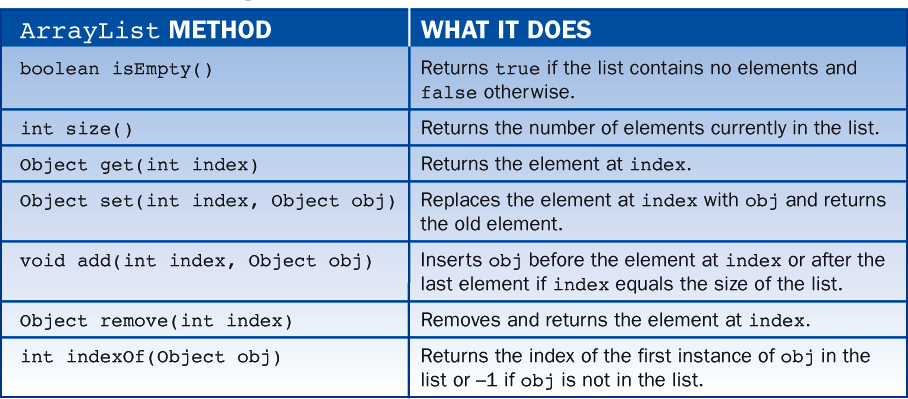 Wrapper Classes
Allows us to store primitive data types in lists
Created to hold a value of a primitive type

int  =>  Integer
Integer myInt = new Integer(5);
double => Double
Double myDub = new Double(3.4);
char => Character
Character myChar = new Character(‘c’);
boolean => Boolean
Booloean myBool = new Boolean(true);
Wrapper Classes
Arraylists use wrapper classes to store primitive data types
The wrapper class must be correctly declared as the element list type

//examples

ArrayList<Integer> list1 = new ArrayList<Integer>();

ArrayList<Character> list2 = new ArrayList<Character>();
Wrapper Classes
ArrayList<Integer> list1 = new ArrayList<Integer>();

Correct Syntax, but not necessary:
	Integer myInt = new Integer(5);
	list1.add(myInt);

Correct Syntax:  
	list1.add(5);

// Both accomplish the same task of adding 5 to the ArrayList
List Interface
The ArrayList Class implements the List Interface
The following code is common on the AP Computer Science Exam:

List<Integer> list1 = new ArrayList<Integer>();

//Still executes all ArrayList methods correctly
// Same thing as saying:

ArrayList<Integer> list1 = new ArrayList<Integer>();
Enhanced For-Loop For-Each Loop
Used to loop through Lists and ArrayLists
Uses the following Syntax:

for(<Type>  <variable>  :   <Pre-Defined List> ){
	//Looping statements
}
For-Each Loop Example
List<String> list1 = new ArrayList<String>();
list1.add(“The”);
list1.add(“House”);
list1.add(“Red”);

for(String  str :  list1){   // Type must coincide with List
	System.out.print(str + “ “);
}
//Prints:
//The House Red